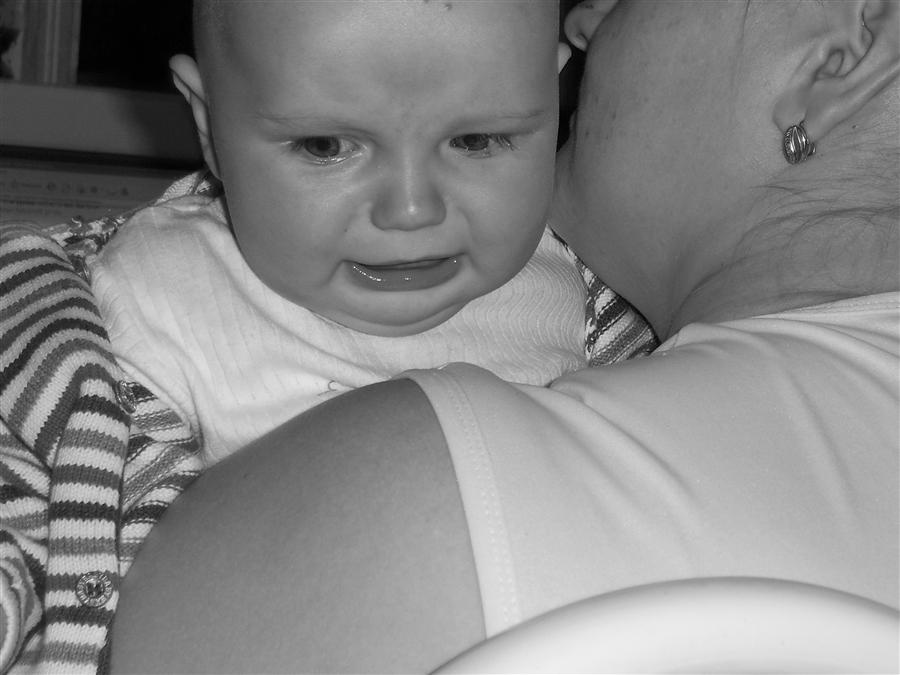 Однажды мальчик спросил маму:
    «Мама, почему ты плачешь???»
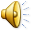 «Потому  что я – женщина…», -  ответила она.«Я не понимаю! » , -  сказал  мальчик.«Этого ты не поймешь никогда…», - сказала  мама, обнимая сына.
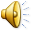 Тогда мальчик спросил у отца: «Папа, почему мама иногда плачет без причин?»«Все женщины иногда плачут просто так…», – медленно вымолвил озадаченный отец.
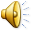 …шло время…
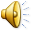 Мальчик вырос…
                               возмужал…
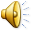 Однажды, уже взрослый мужчина…
                                спросил у Бога:
               «Господи, почему женщины плачут…
                       без видимых на то причин?
                                Почему?...»
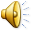 И творец ответил…
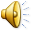 Задумав женщину, я пожелал сделать её особенную:
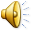 Я дал ей руки столь сильные, чтобы держать целый мир…
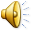 Столь нежные, чтобы поддерживать детскую головку…
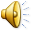 Я дал дух: настоль сильный, чтобы  вынести роды…
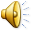 Я дал ей волю настолько гибкую, что она идёт вперед, когда другие падают…
и в то же время она заботиться об упавших, больных и усталых, не жалуясь
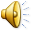 Я дал ей силу поддерживать мужа , не смотря на все его недостатки…
Я создал её из ребра мужчины, чтобы она знала, как защитить его сердце…
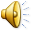 Я дал ей мудрость понимать, что хороший муж никогда не причиняет жене боль намеренно.
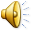 Но лишь иногда, испытывает её твёрдость и решимость встать рядом с ним…
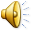 И наконец …
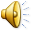 Я дал ей слёзы и право проливать их, где и когда необходимо…
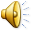 Пойми , сын Мой:
Красота женщины заключается не в её одежде, причёске или маникюре…
Красота Женщины таится в глазах, которые открывают дверь к её сердцу  - тому месту, где обитает Любовь!
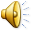